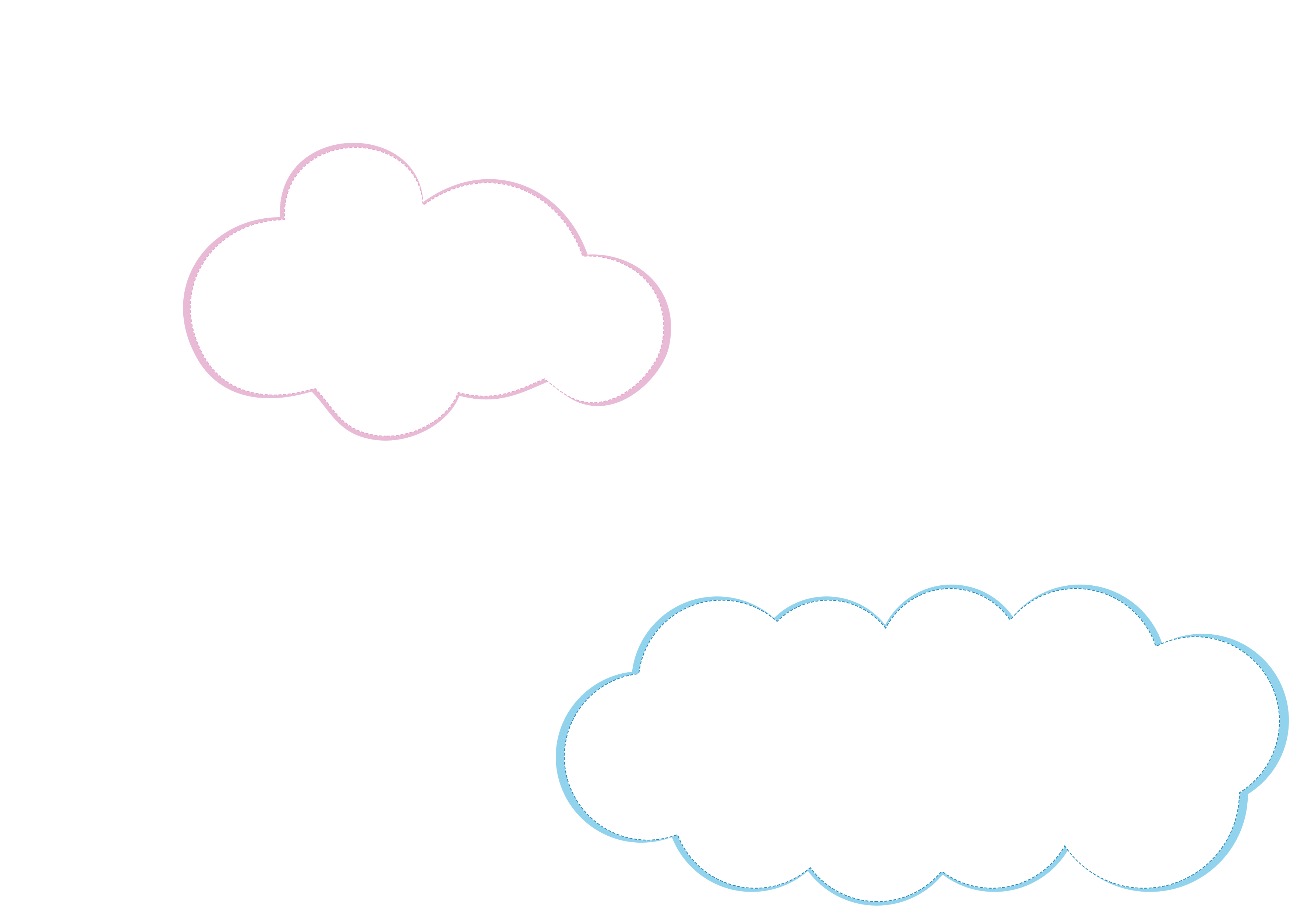 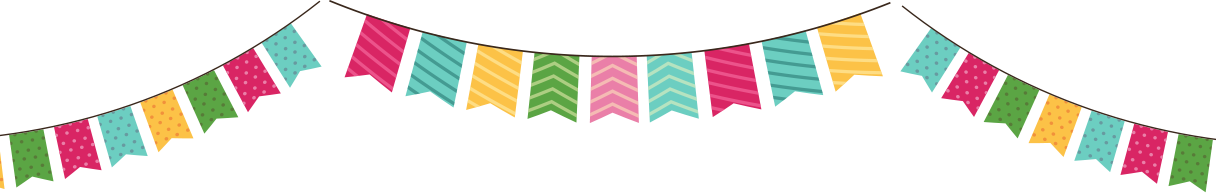 UỶ BAN NHÂN DÂN HUYỆN AN LÃO
TRƯỜNG TIỂU HỌC QUANG TRUNG
MÔN TOÁN LỚP 1
BÀI 13: LUYỆN TẬP CHUNG (Tiết 2)
Giáo viên: Nguyễn Thị Như
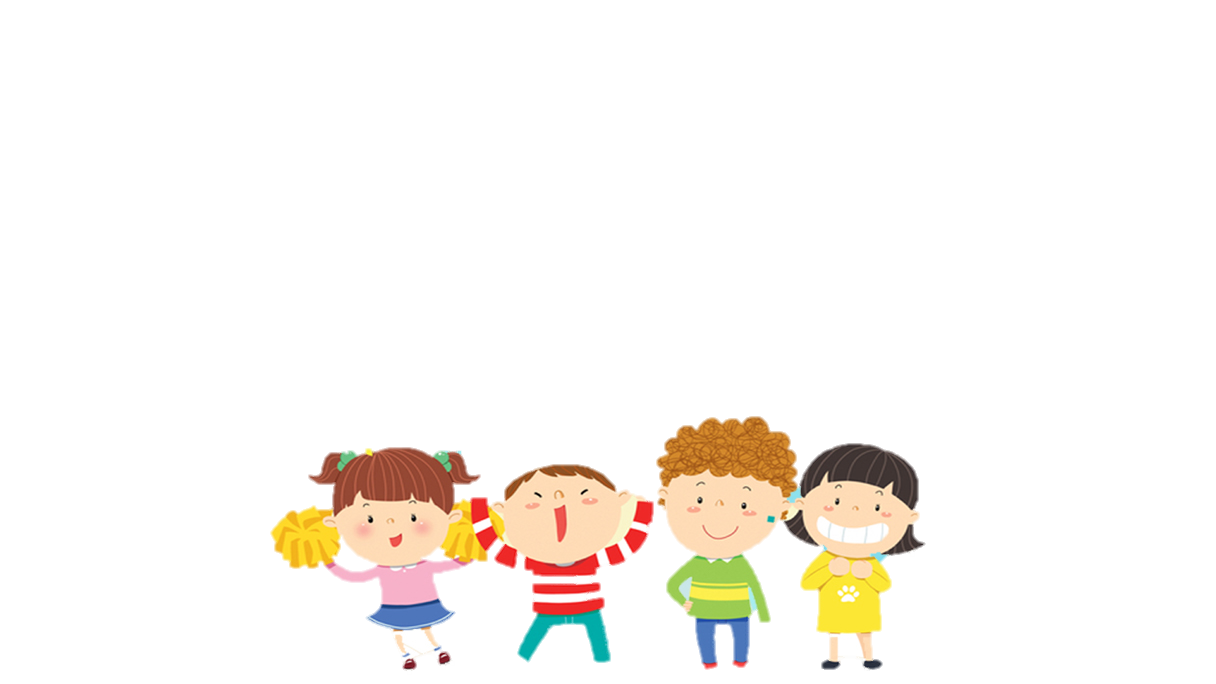 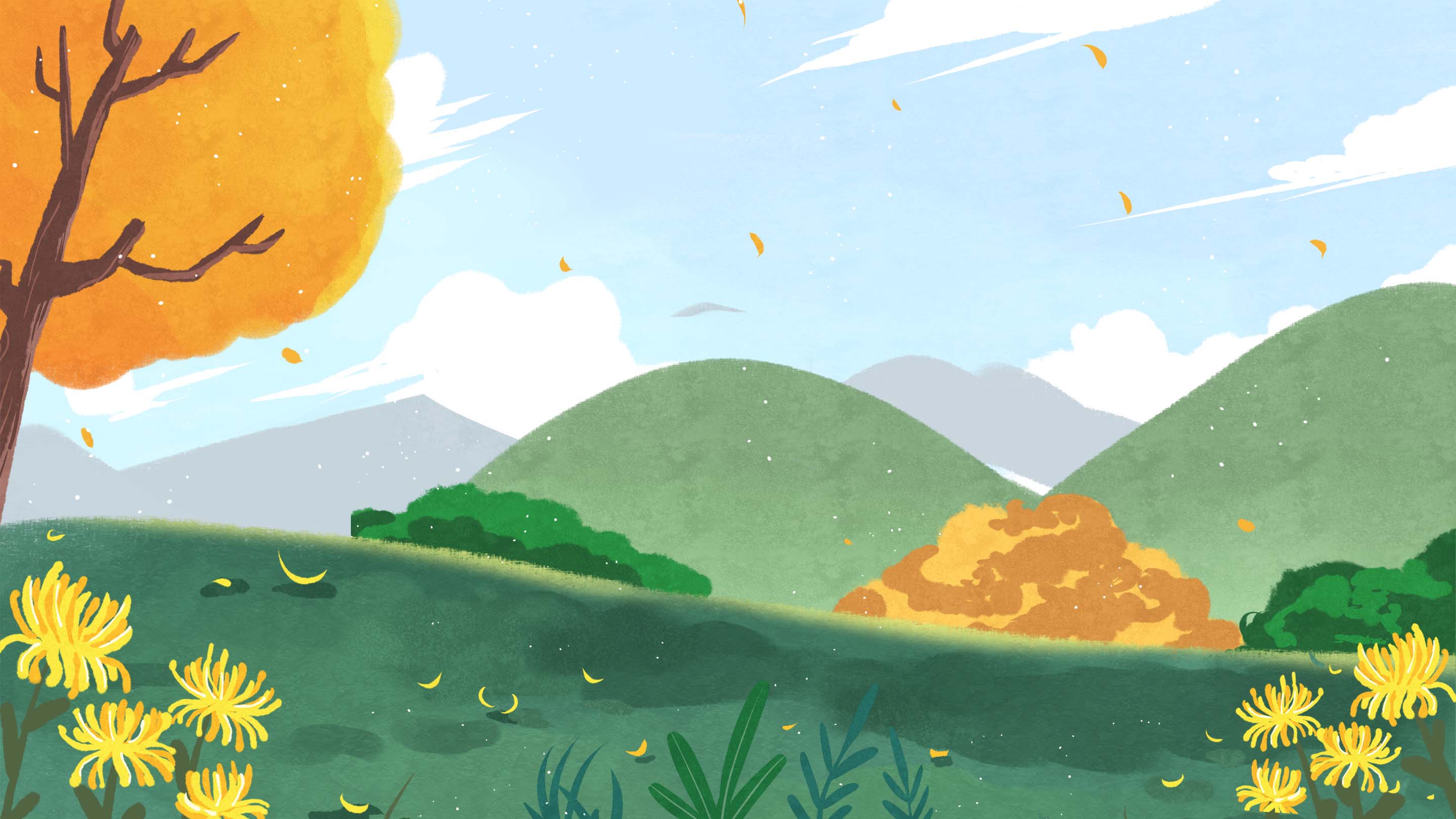 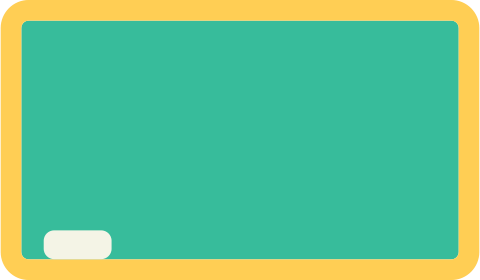 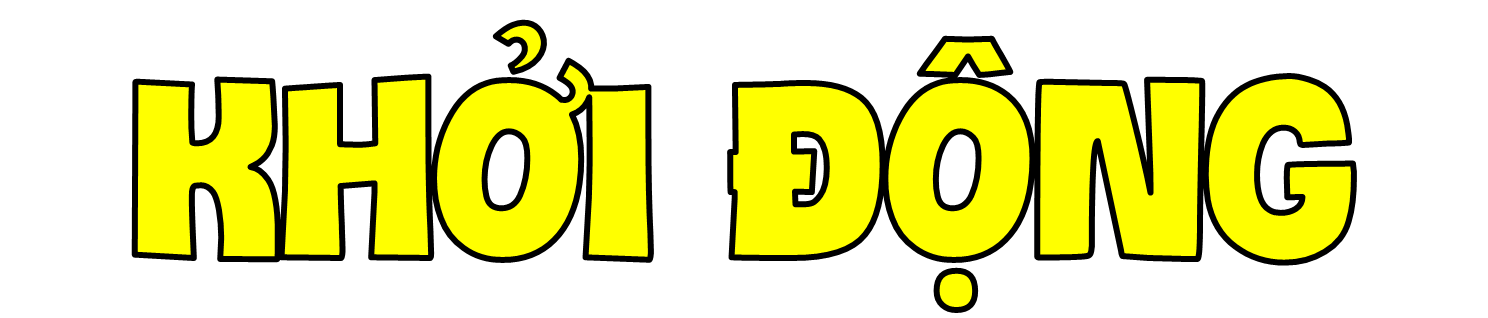 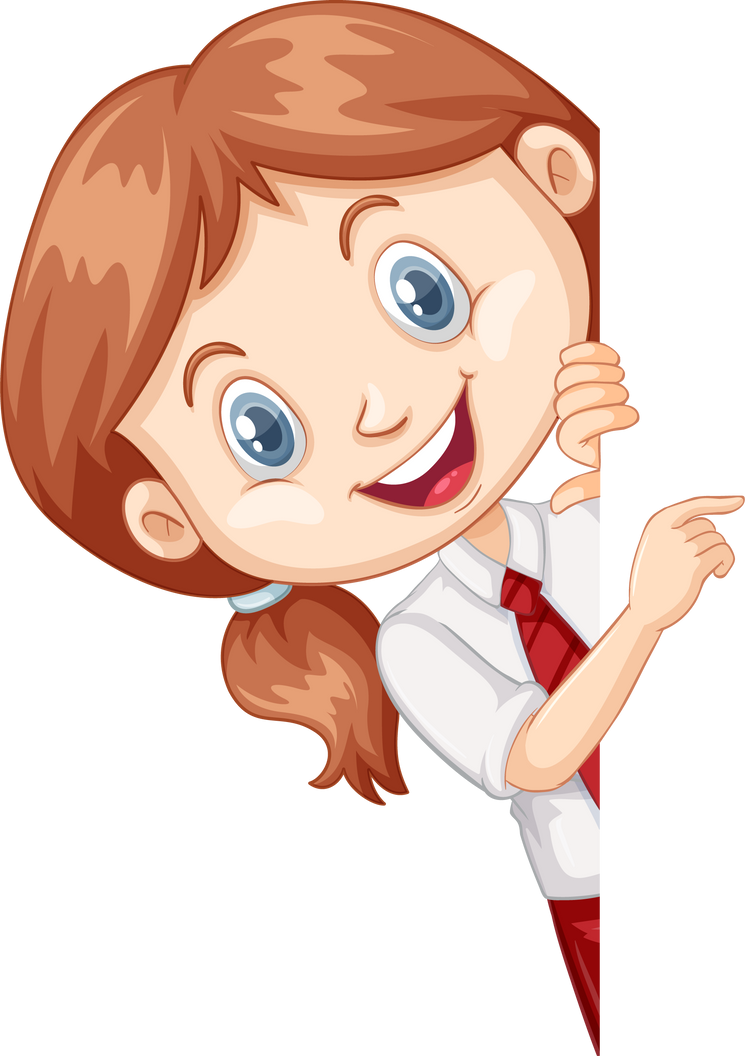 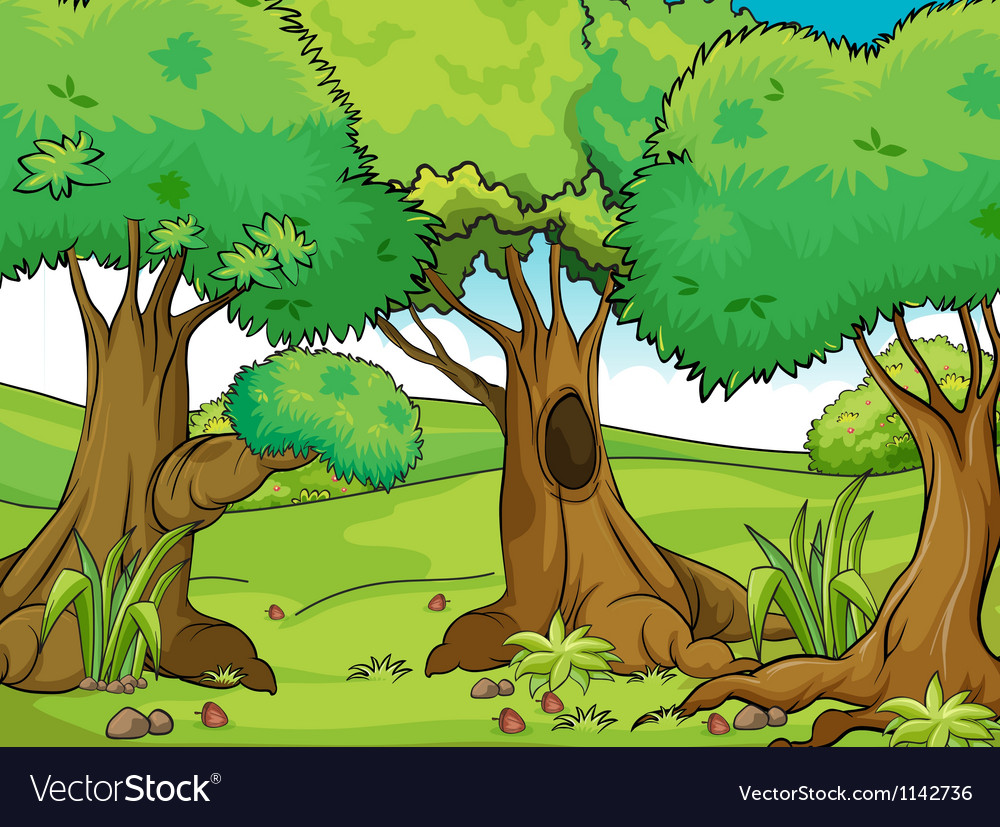 Cuộc tranh tài 
bắt đầu!
KHỞI ĐỘNG
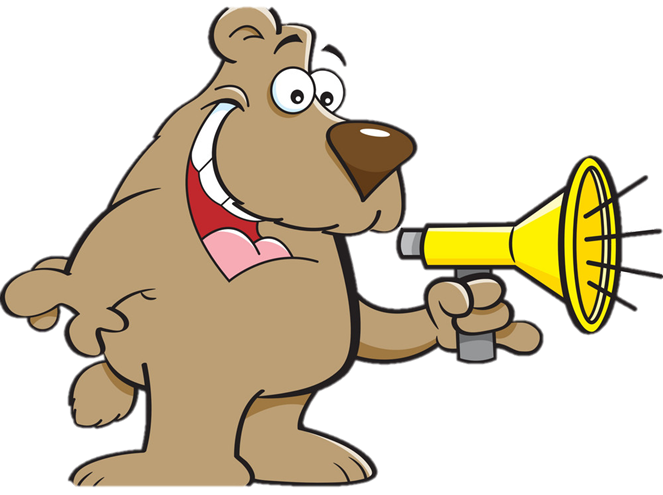 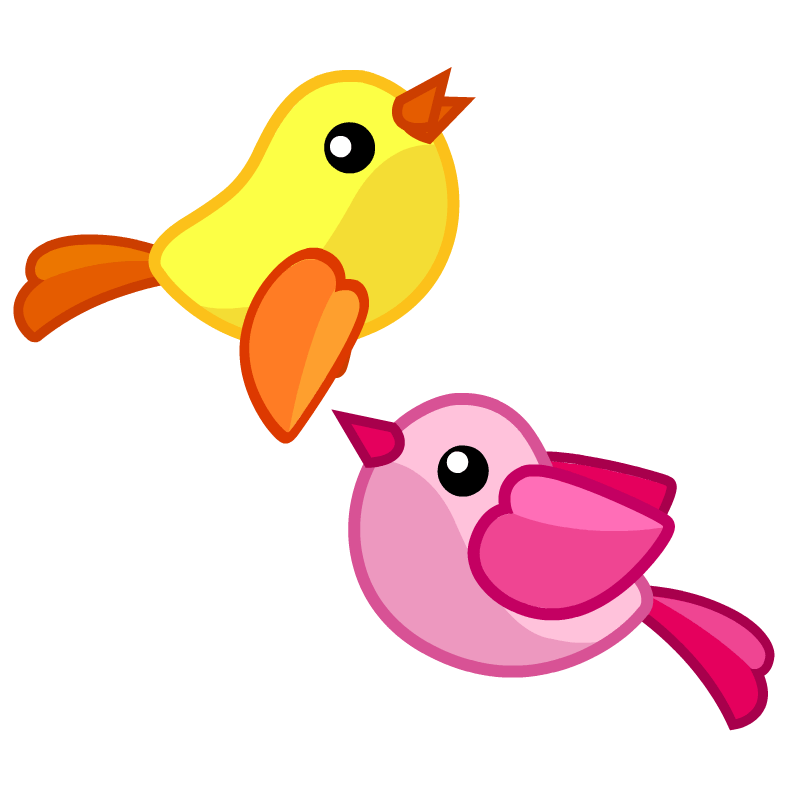 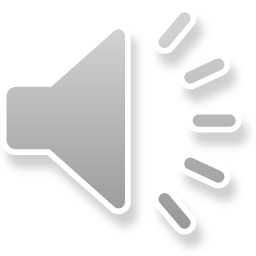 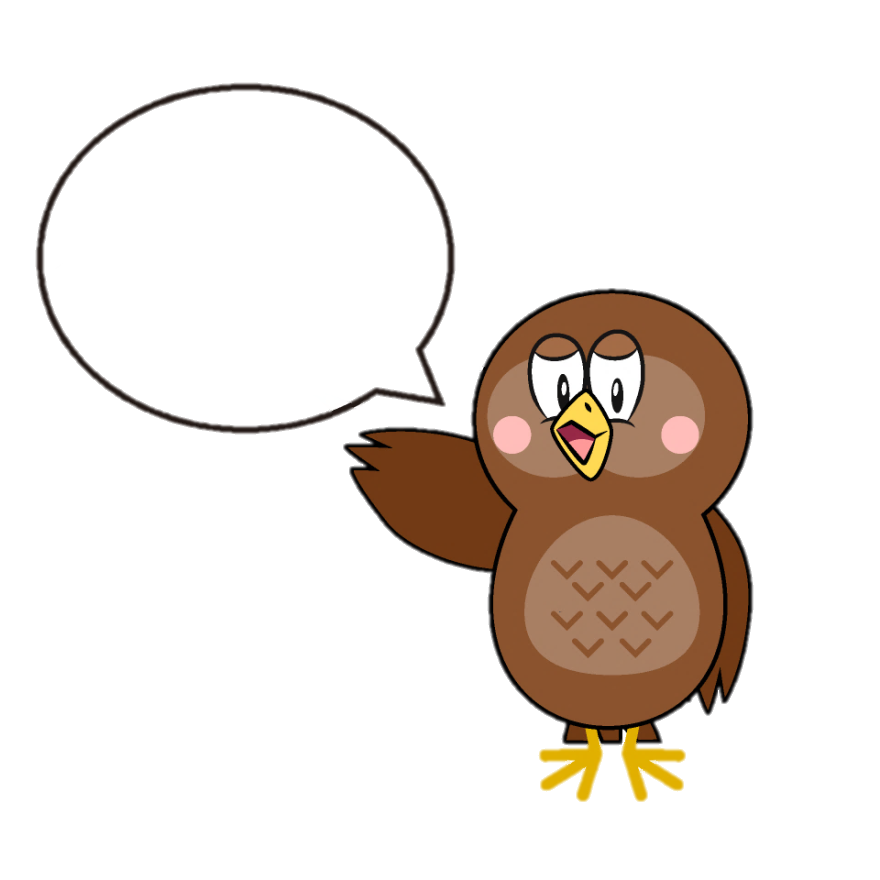 Tớ là người 
nói đúng!
Tớ là người 
nói đúng!
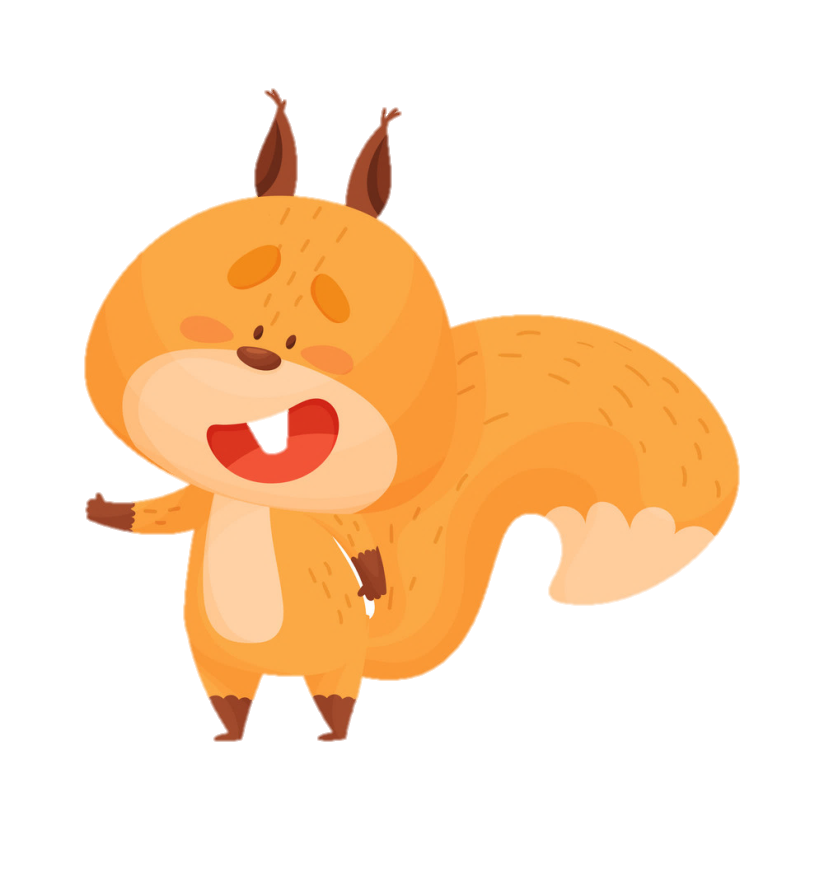 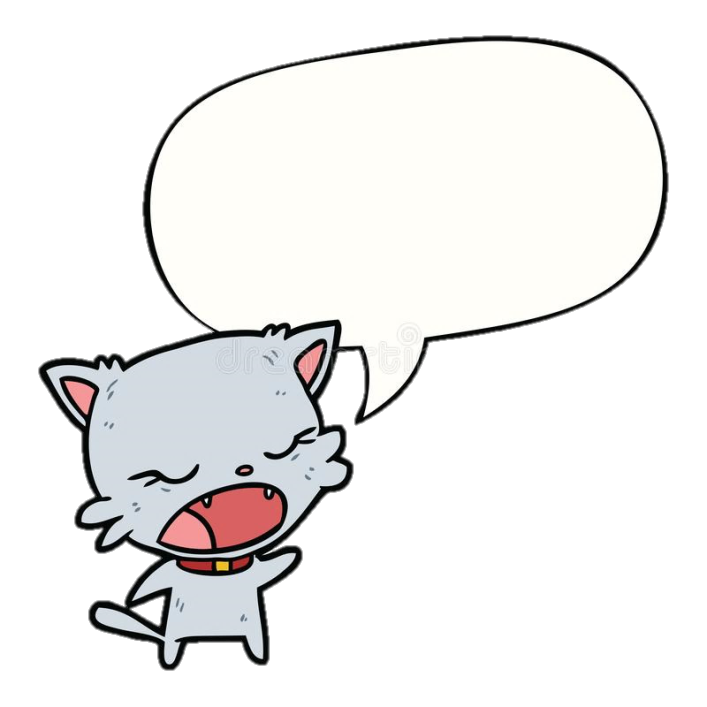 Tớ là người nói đúng!
[Speaker Notes: Các con vật đều cho rằng mình trả lời đúng
Vậy chúng ta hãy cũng phân giải giúp bác Gấu nhé!
Click vào con vật để đi đến câu hỏi. Chơi xong thì click vào con chim để tới bài học]
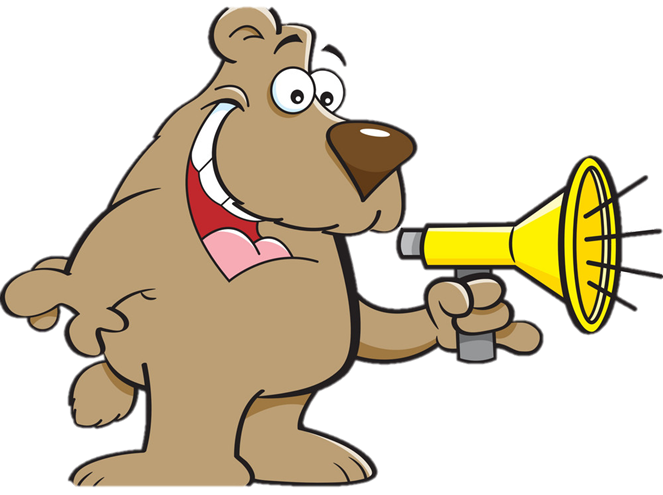 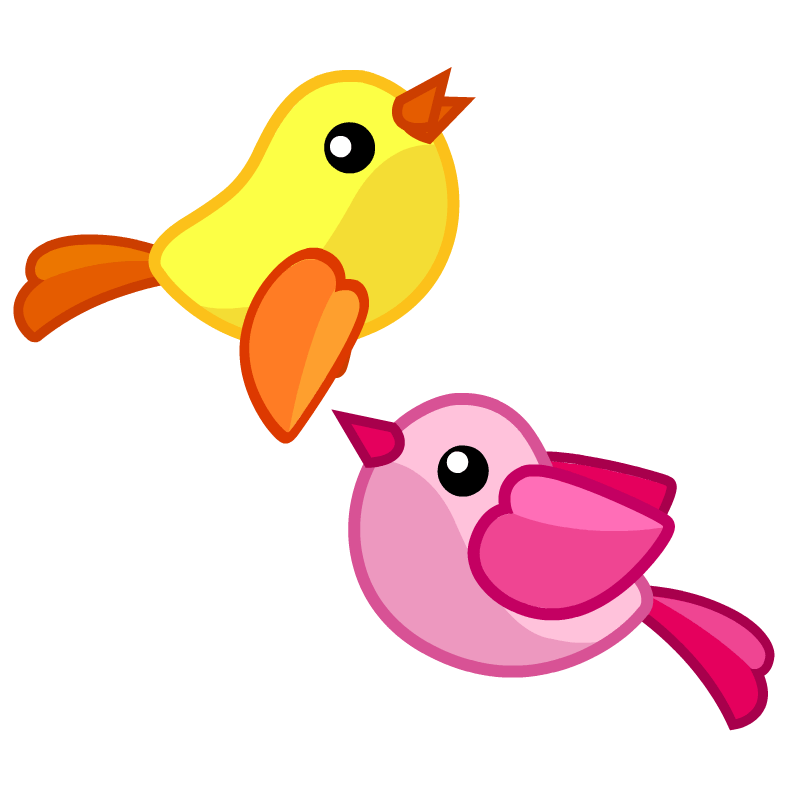 9 gồm 6 và ?
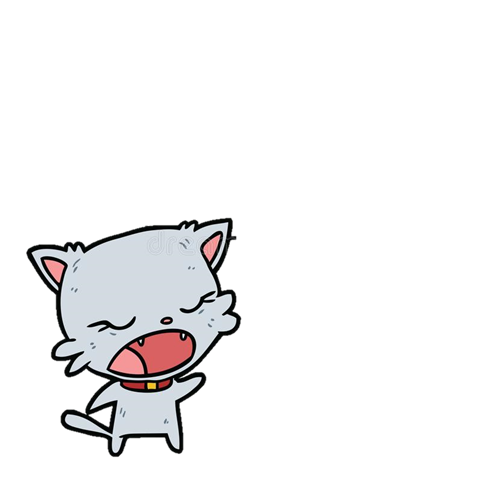 2
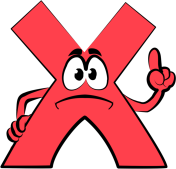 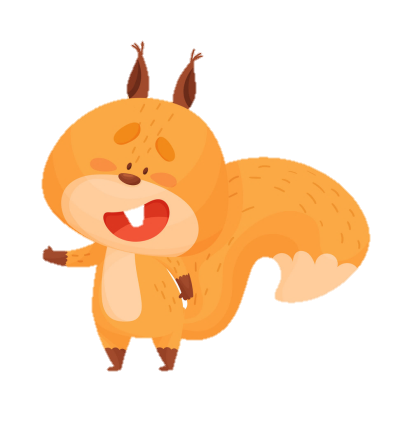 3
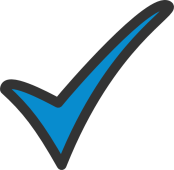 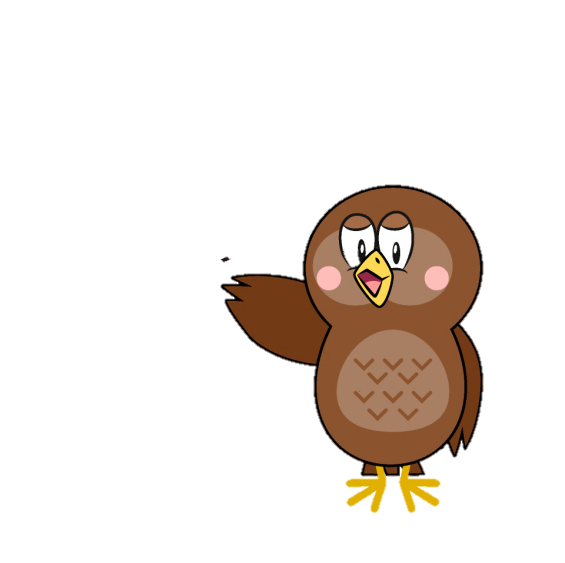 4
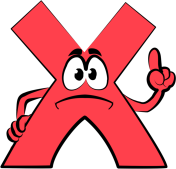 [Speaker Notes: Click vào các con vật để ra đáp án
Clicl vào con chim để quay về]
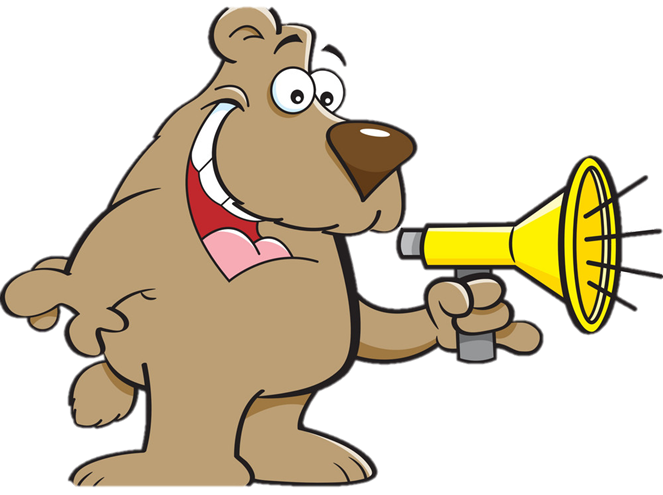 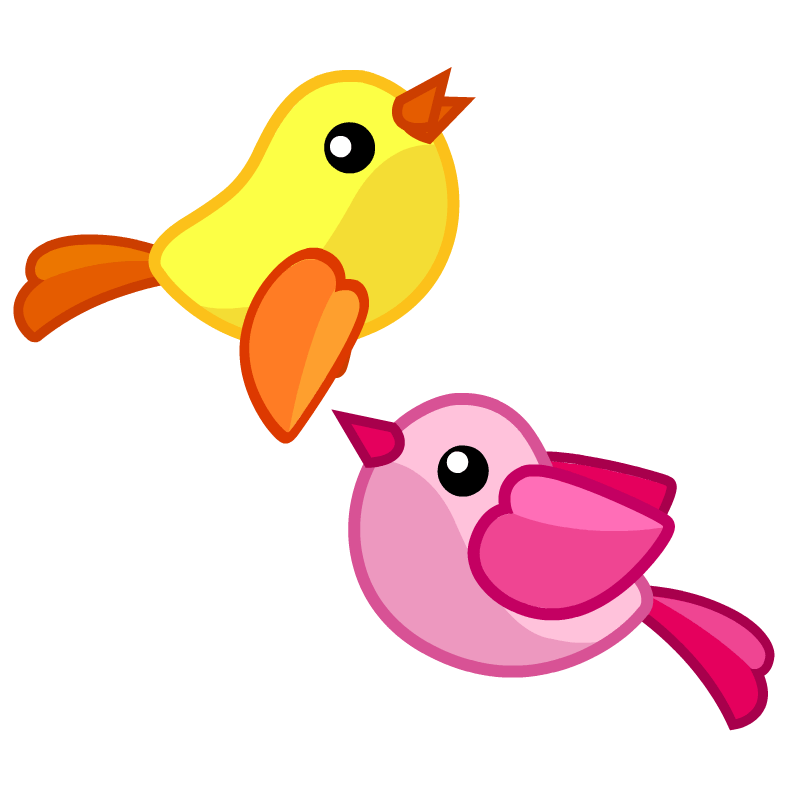 2 + 8 = ?
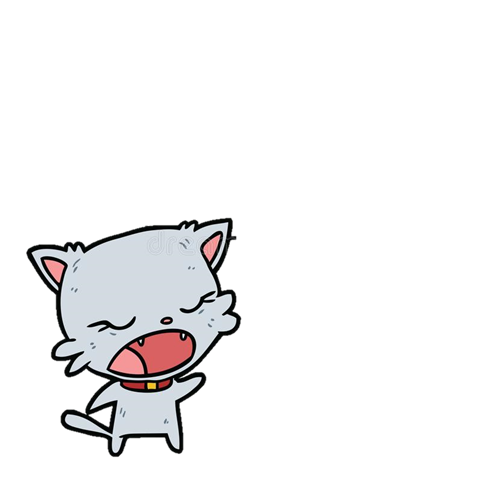 10
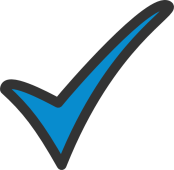 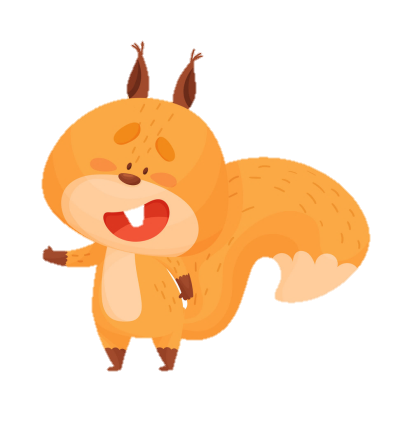 9
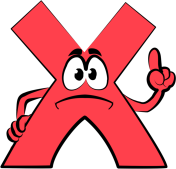 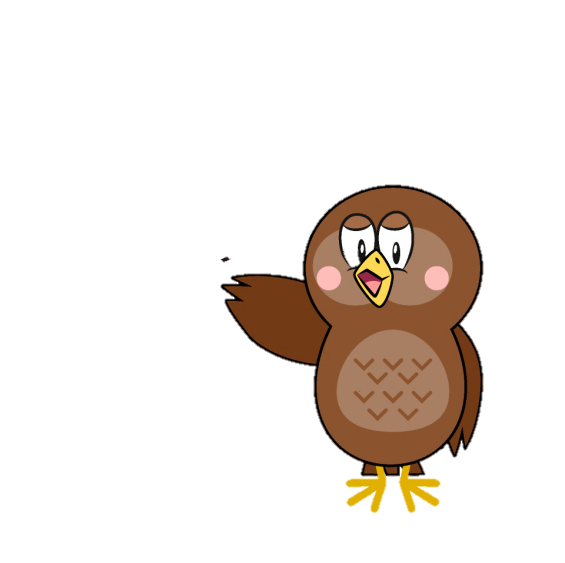 6
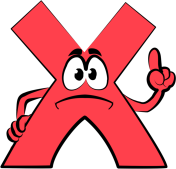 [Speaker Notes: Click vào các con vật để ra đáp án]
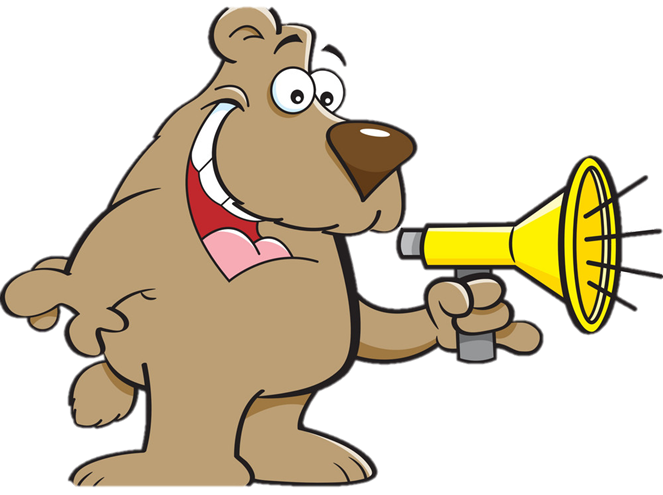 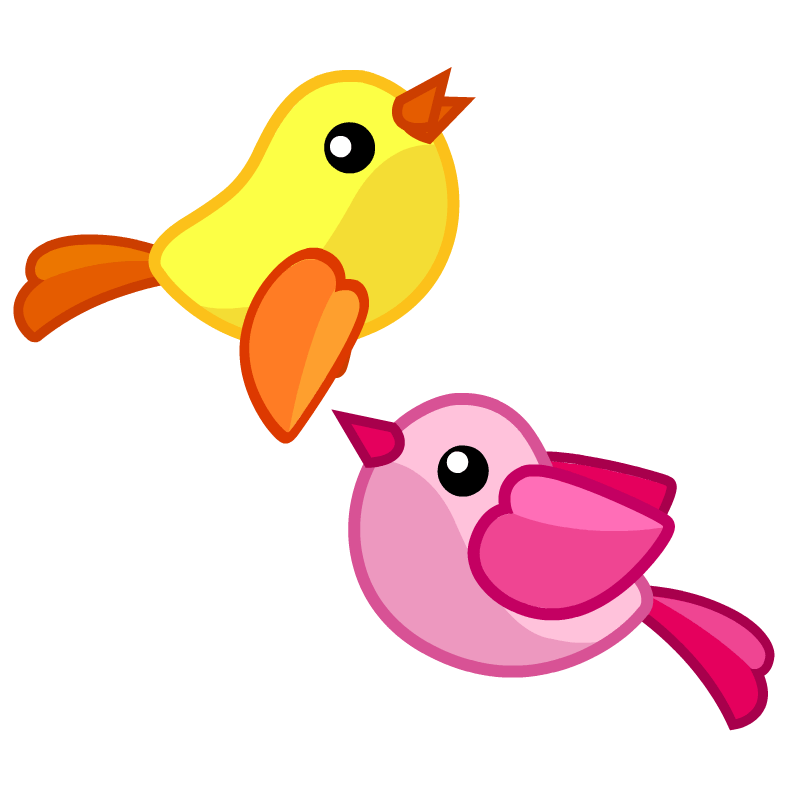 10 – 4 = ?
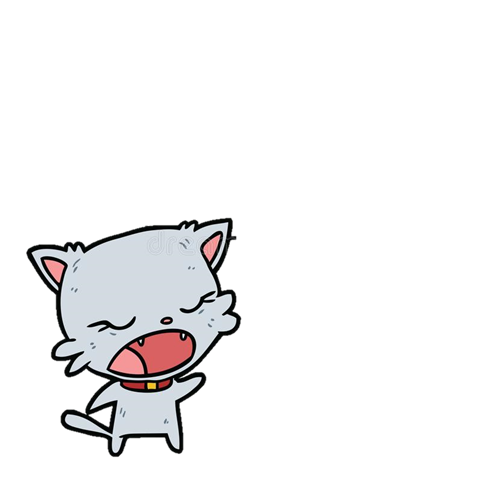 14
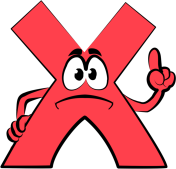 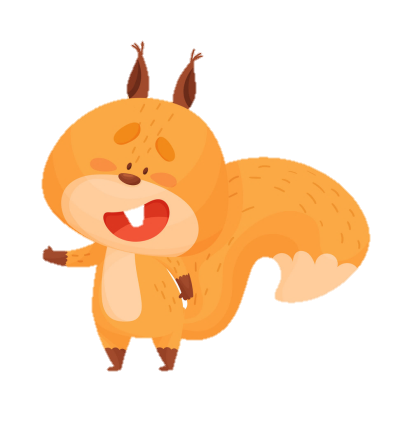 5
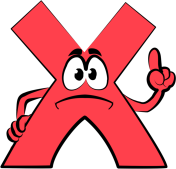 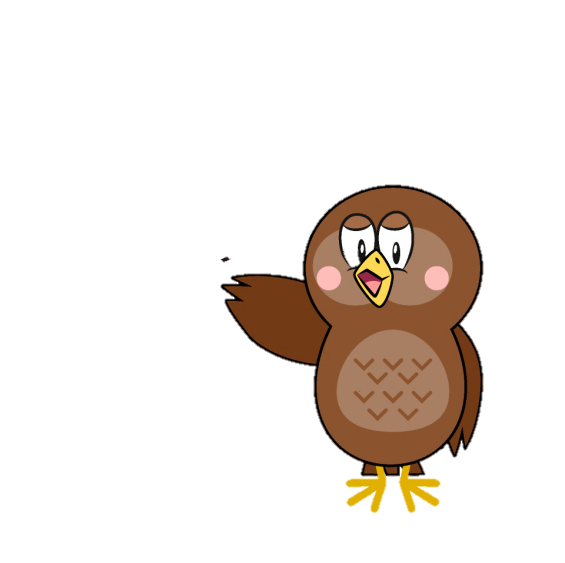 6
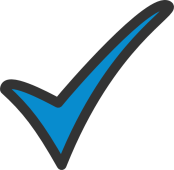 [Speaker Notes: Click vào các con vật để ra đáp án
Nếu muốn thêm câu hỏi thì GV nhân đôi các slide lên nhé]
Bài 13
LUYỆN TẬP CHUNG
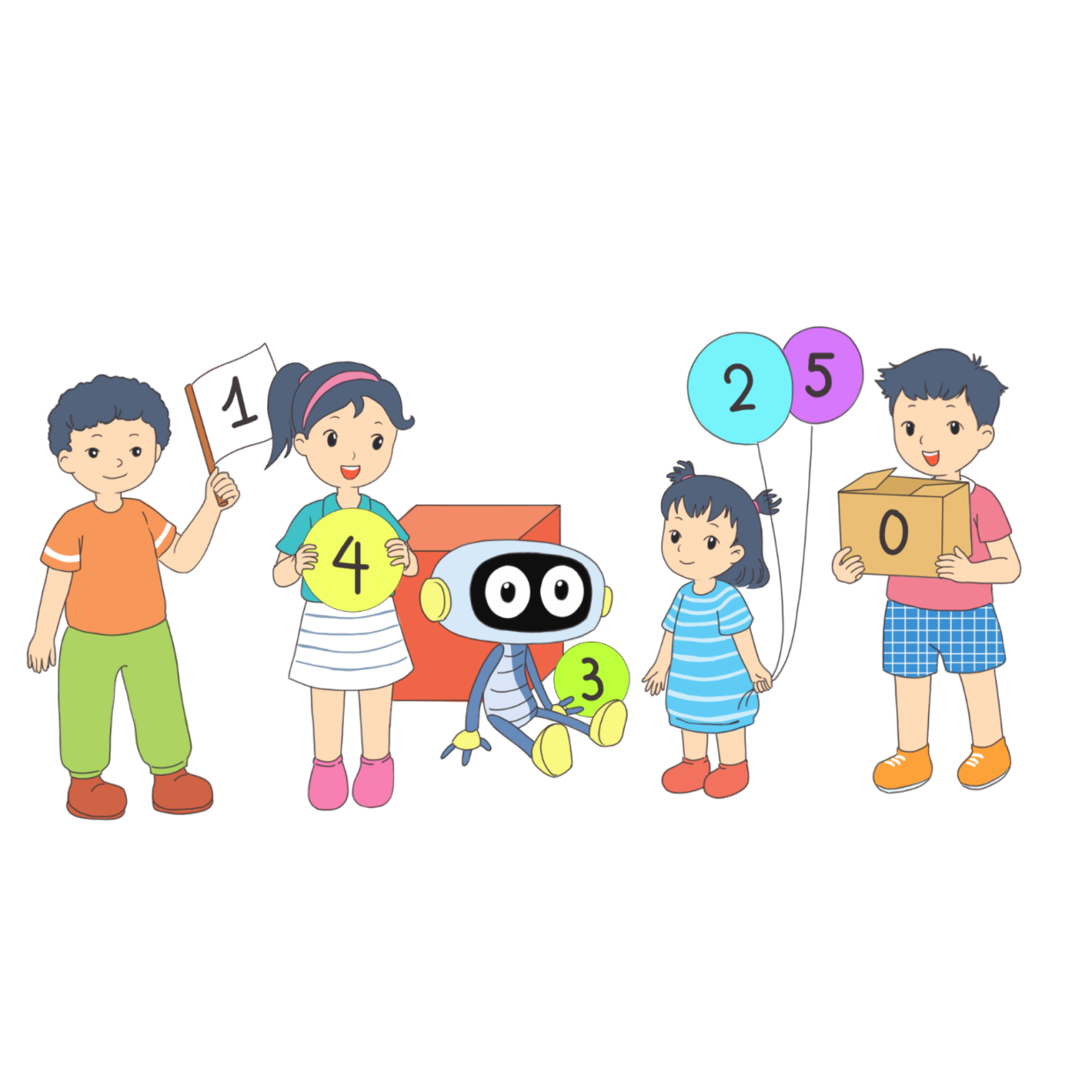 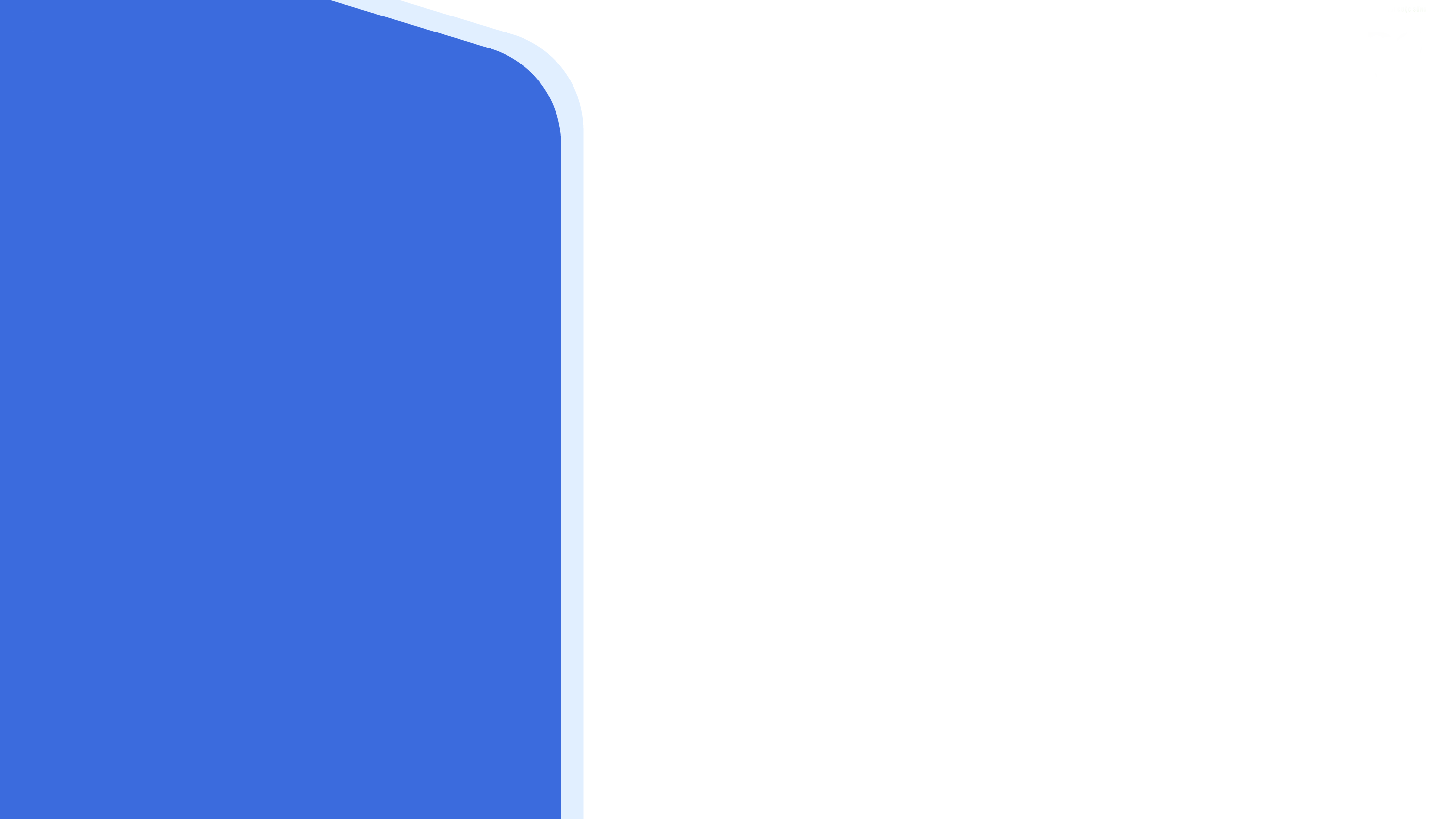 Tiết 2
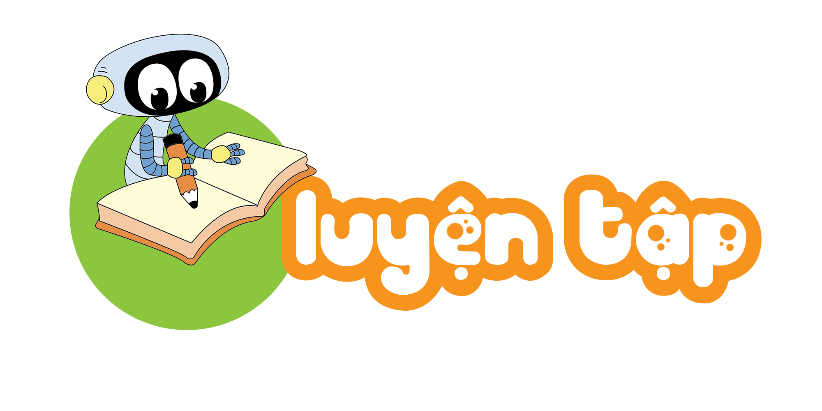 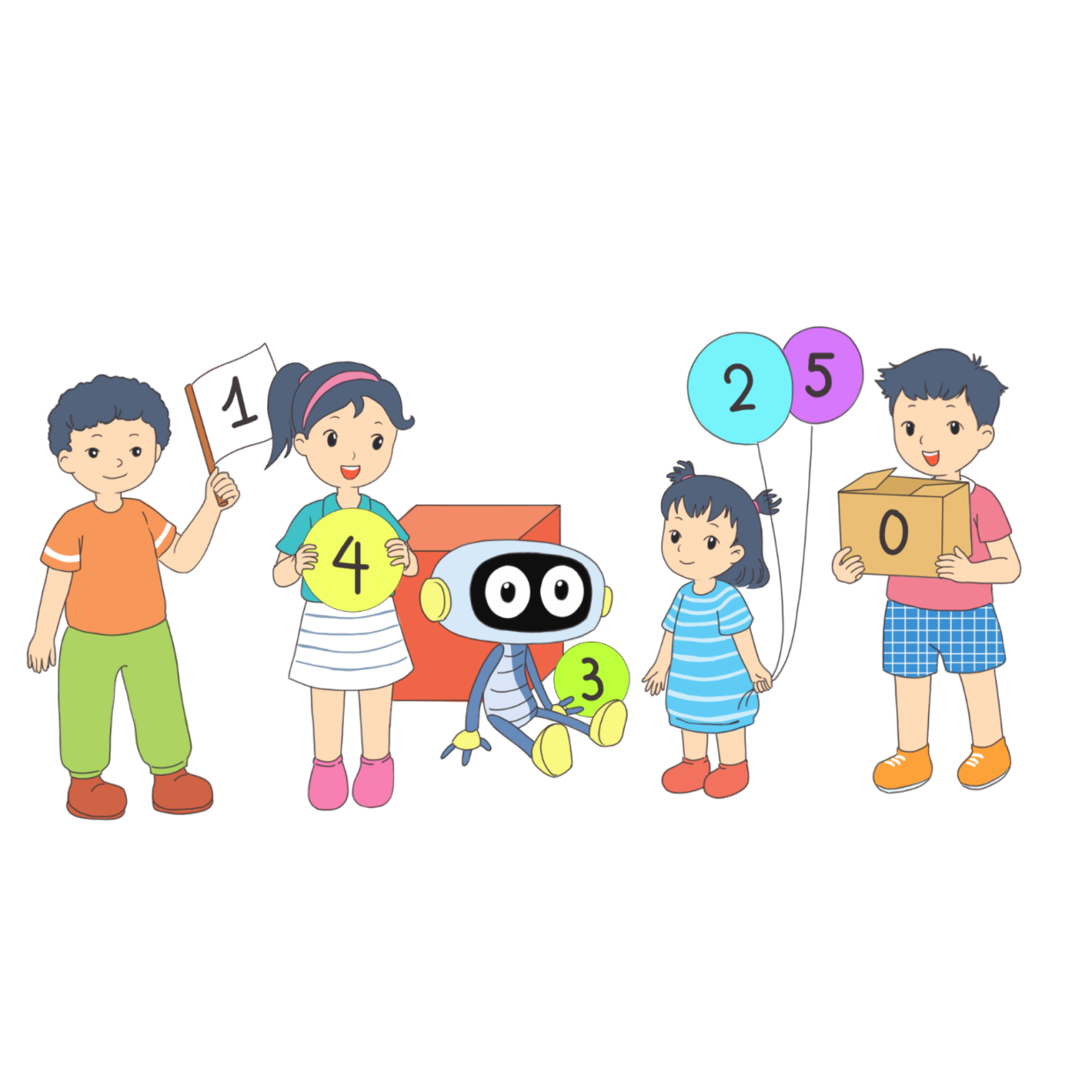 S/88
1
Những con ong nào chứa phép tính có kết quả bằng 4?
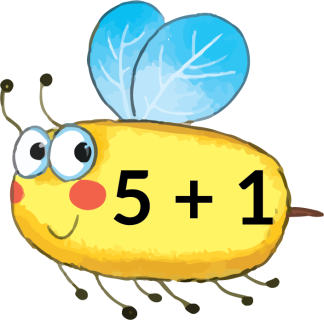 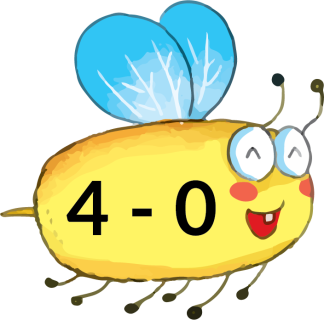 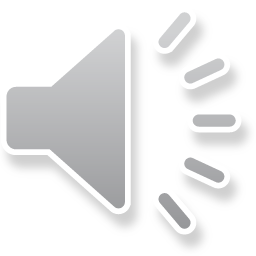 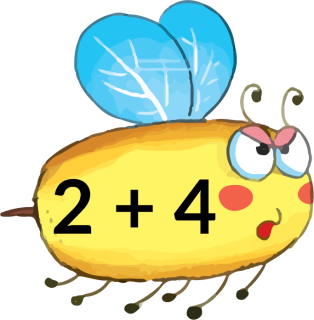 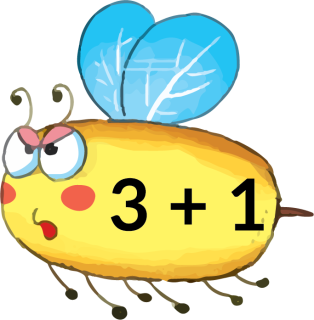 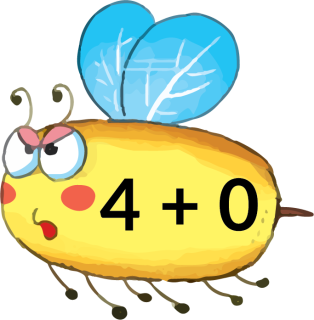 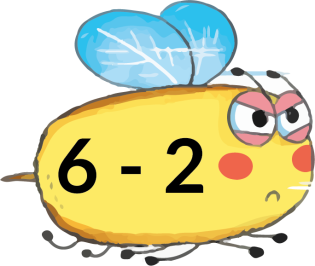 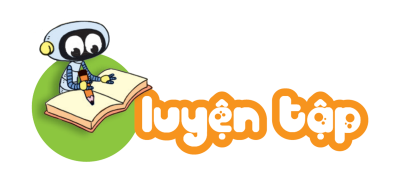 2. Số ?
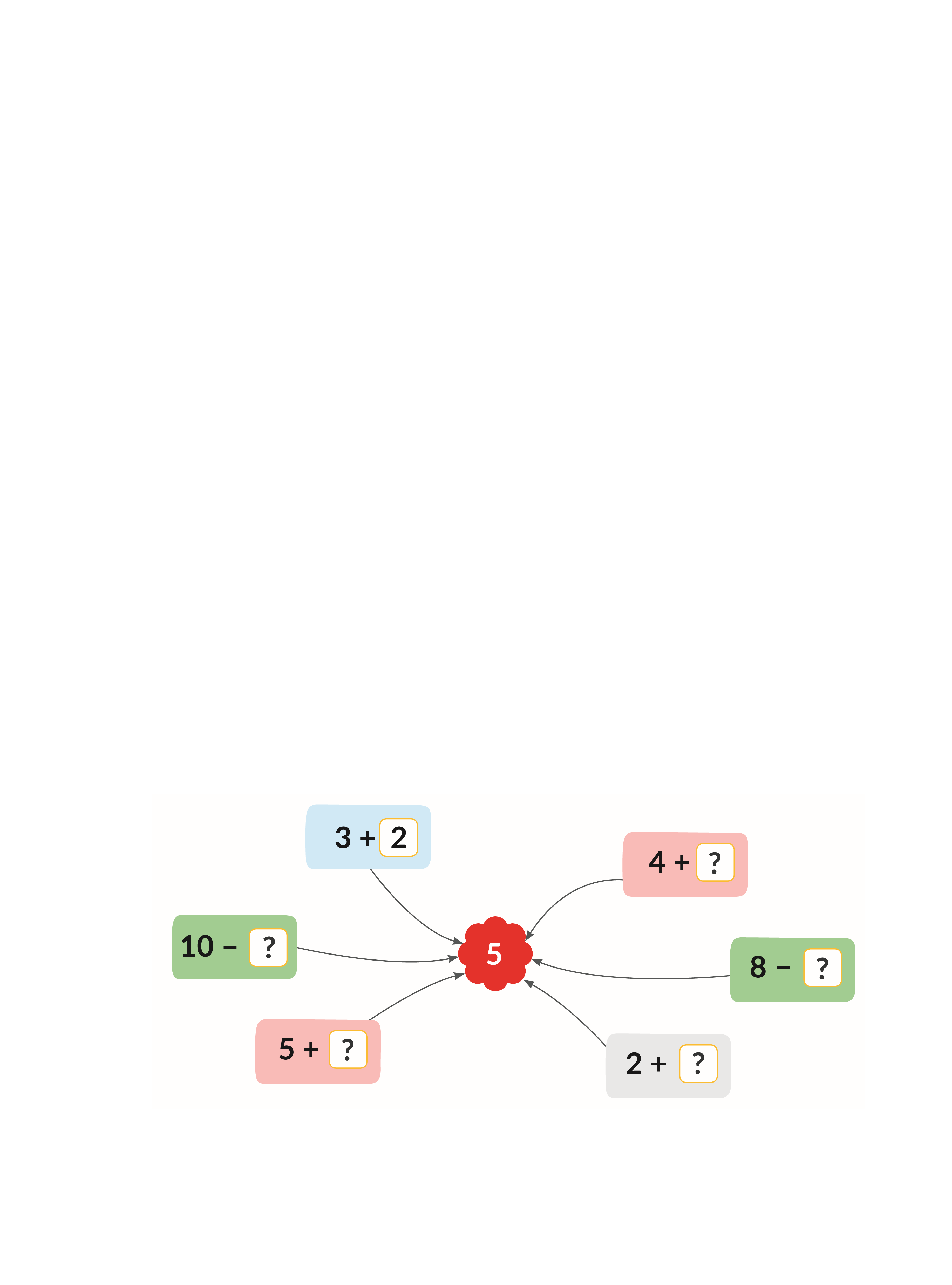 5
2
0
3
1
3
?
?
?
?
?
?
[Speaker Notes: Bấm vào ?]
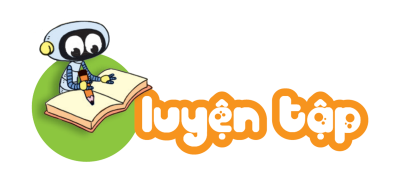 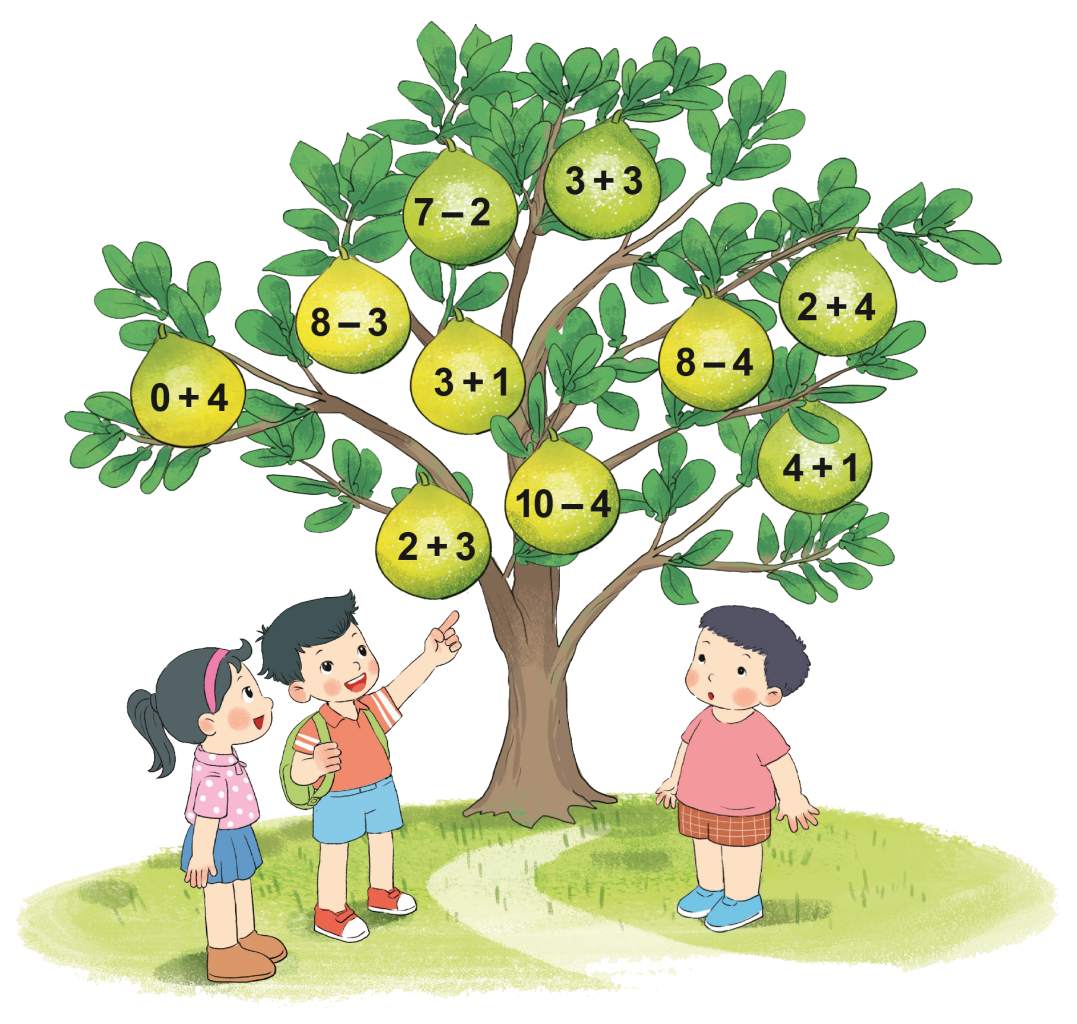 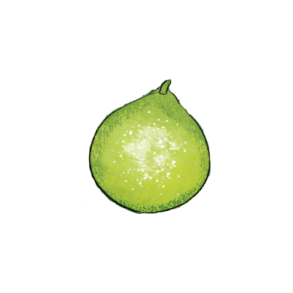 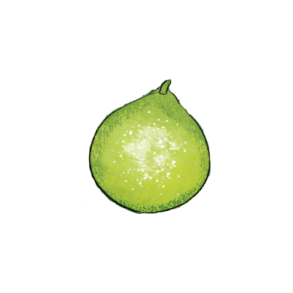 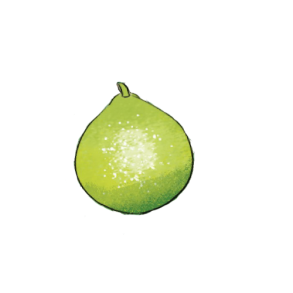 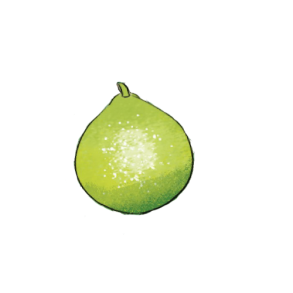 6
3 + 3
5
7 - 2
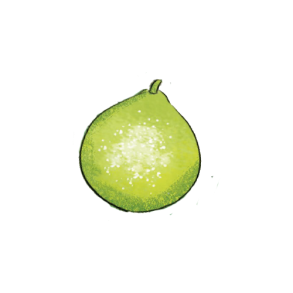 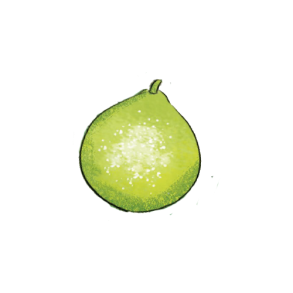 Tìm kết quả phép tính ghi trên mỗi quả bưởi.
3. Số ?
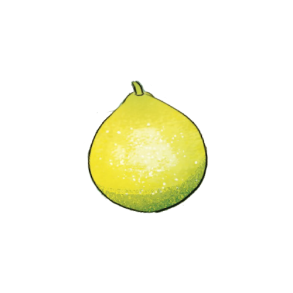 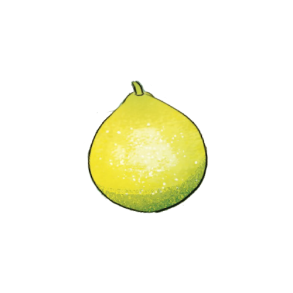 6
5
2 + 4
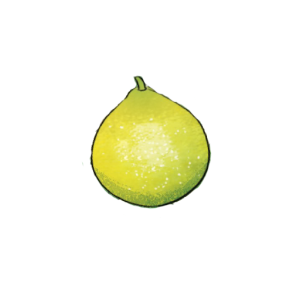 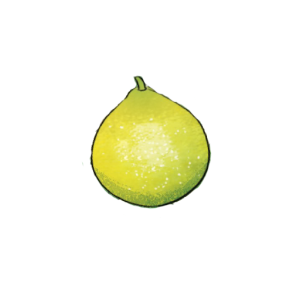 8 - 3
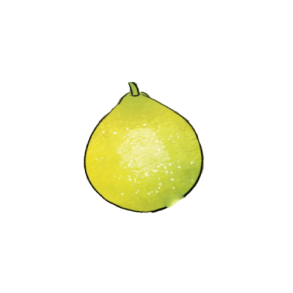 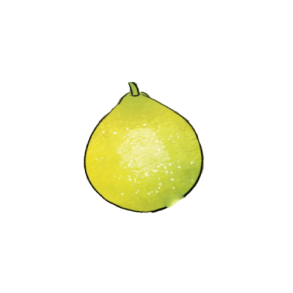 4
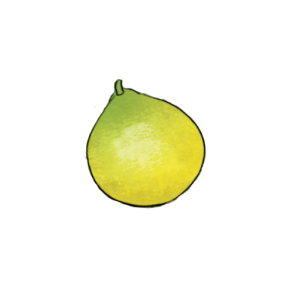 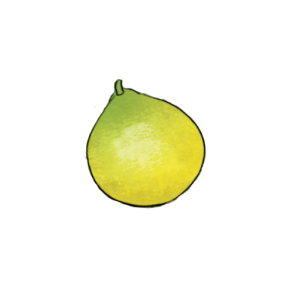 a)
4
8 - 4
4
3 - 1
0 + 4
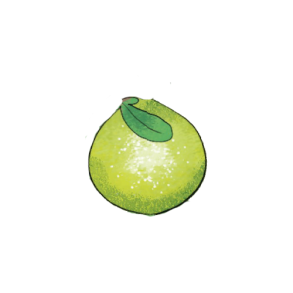 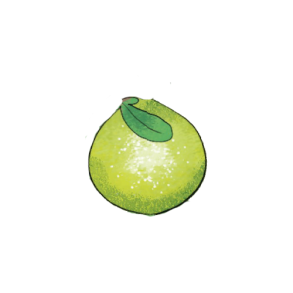 5
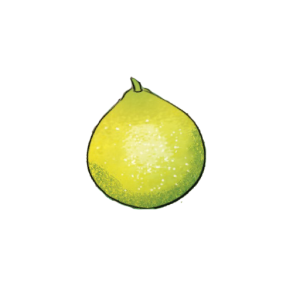 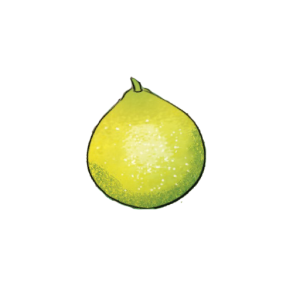 4 + 1
6
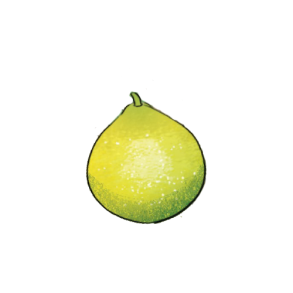 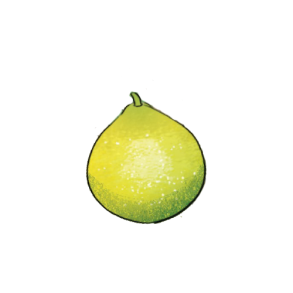 10 - 4
5
2 + 3
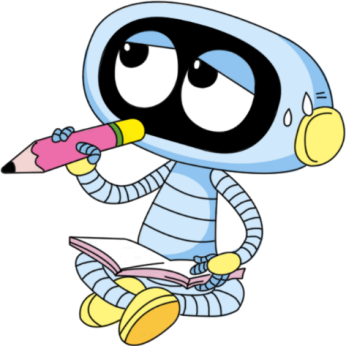 [Speaker Notes: Bấm vào các quả bưởi để ra đáp án]
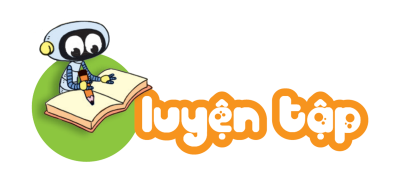 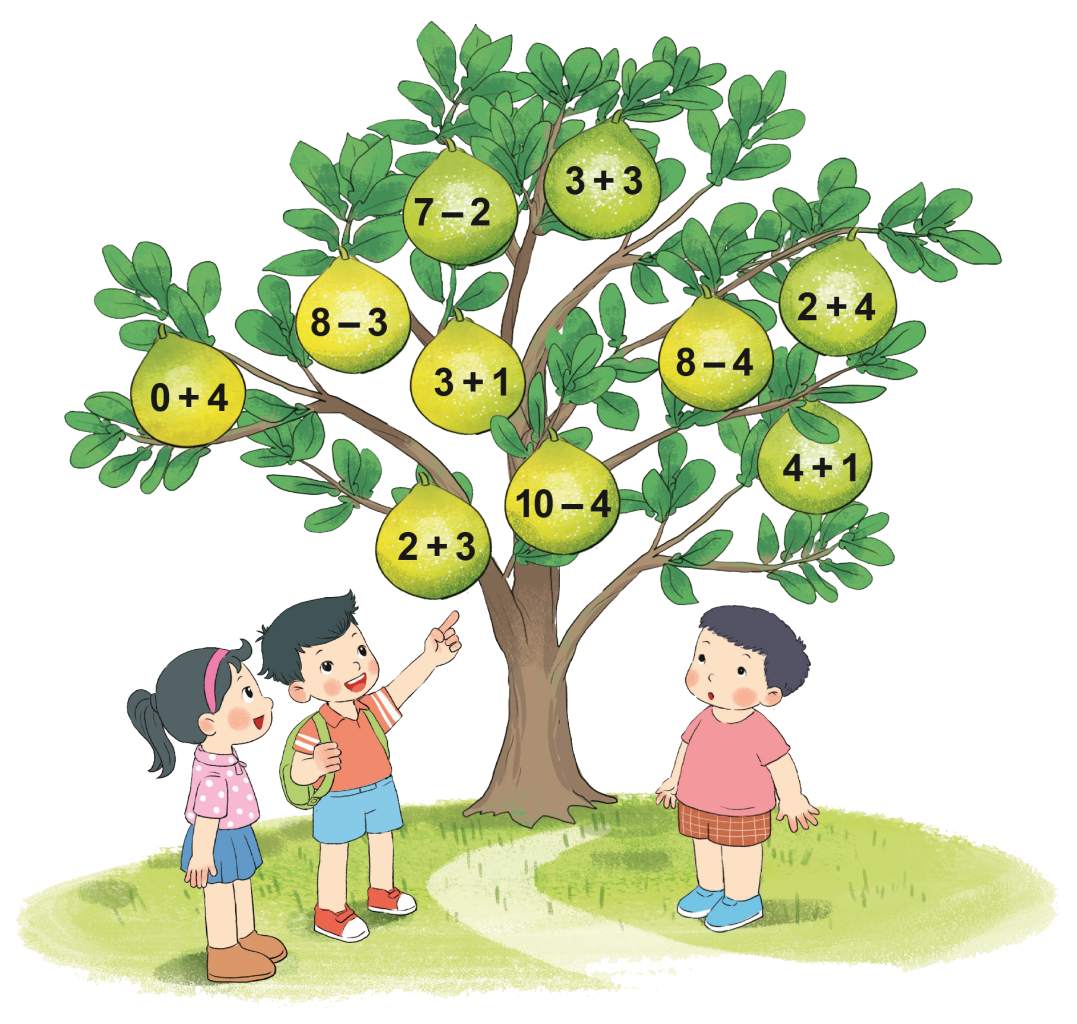 2. Số ?
Có 4 quả bưởi ghi phép tính có kết quả là 5
Đáp án
Có mấy quả bưởi ghi phép tính có kết quả là 5?
b)
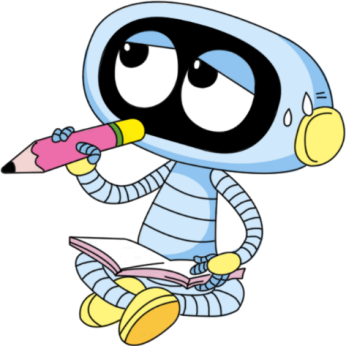 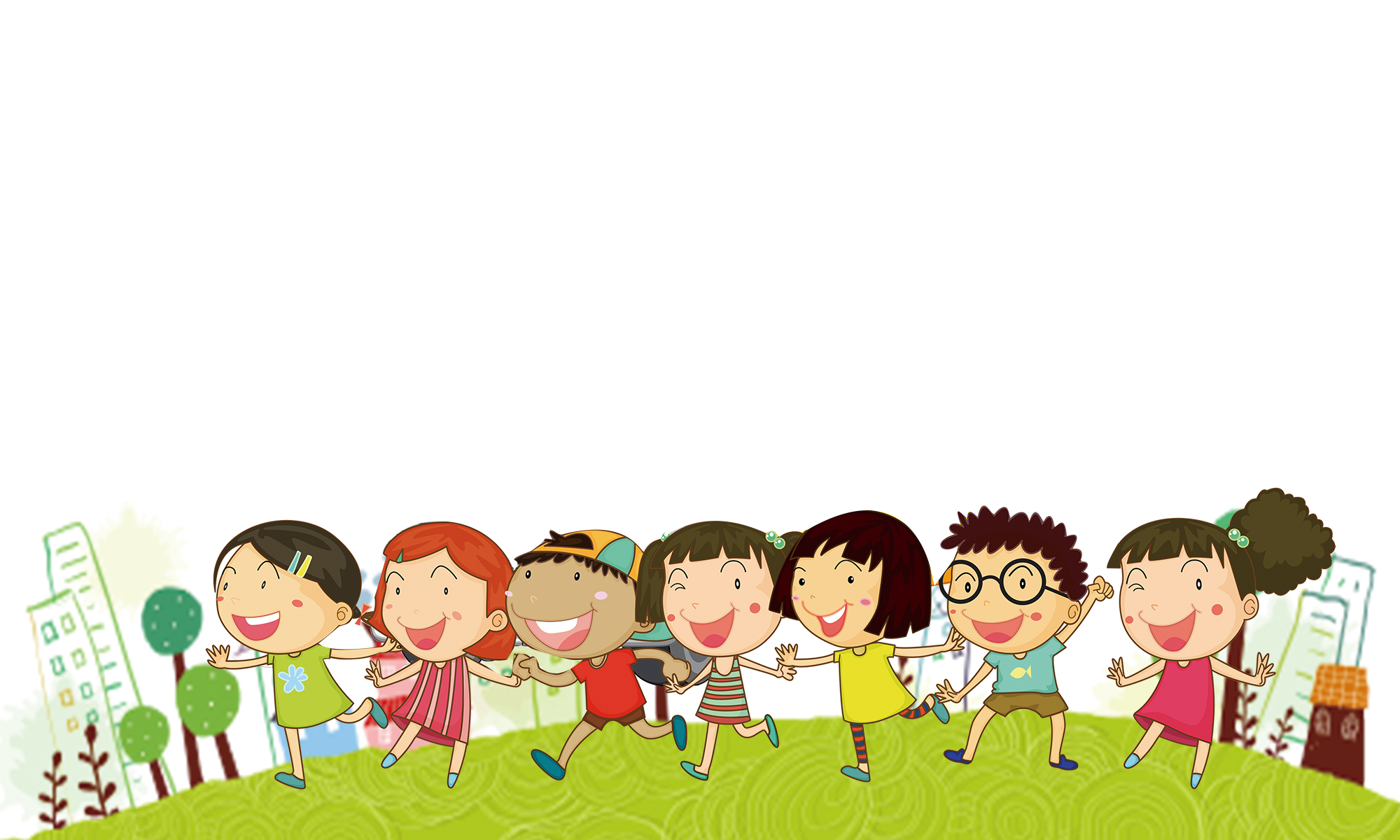 Tạm biệt và hẹn gặp lại